What is Fellowship Development?
Presented by: North-East Zonal Fellowship Development Team
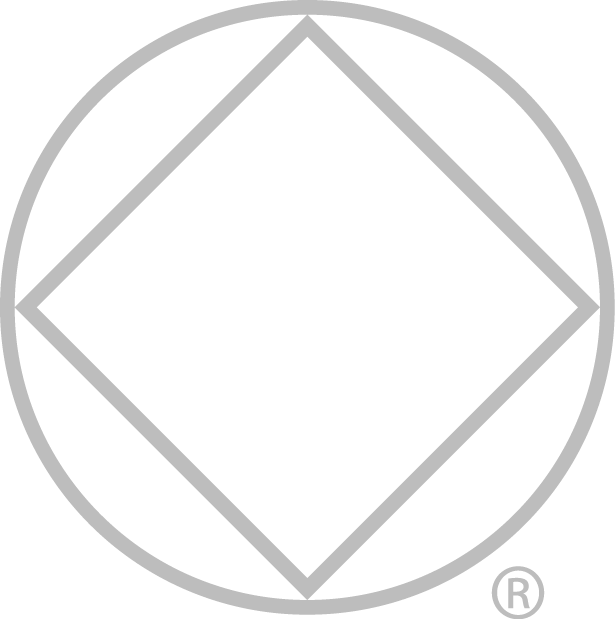 2021
1
Topics
What is Fellowship Development?
Why is FD confusing or misunderstood?
What does it look like in practice?
New & Shiny Words!
“Anything not completely familiar became alien and dangerous.”
Basic Text, Who is an Addict
NEZF FD 2021
[Speaker Notes: When many of us first heard of Fellowship Development, we were intrigued. A new term relating to some type of service, but what, exactly, is Fellowship Development? Many have said "it's too vague" or "it's too broad of a term; it could be anything!" So, where does this confusion and fear stem from? The basic text reminds us of a potential reaction to anything new, both in life and in Narcotics Anonymous, by saying, "Anything not completely familiar became alien and dangerous." Fellowship Development is very new to many people, and this concept is not well defined for many people. The hesitancy toward this new term is natural for all of us. 
 
Either we are excited about doing something we do not fully understand yet, or we are skeptical and view this as another passing trend likely to fail in delivering anything worthwhile. With either of those extremes, the core remains the same; we want something tangible to cling to. Let us try and alleviate some of the confusion now.]
What is Fellowship Development?
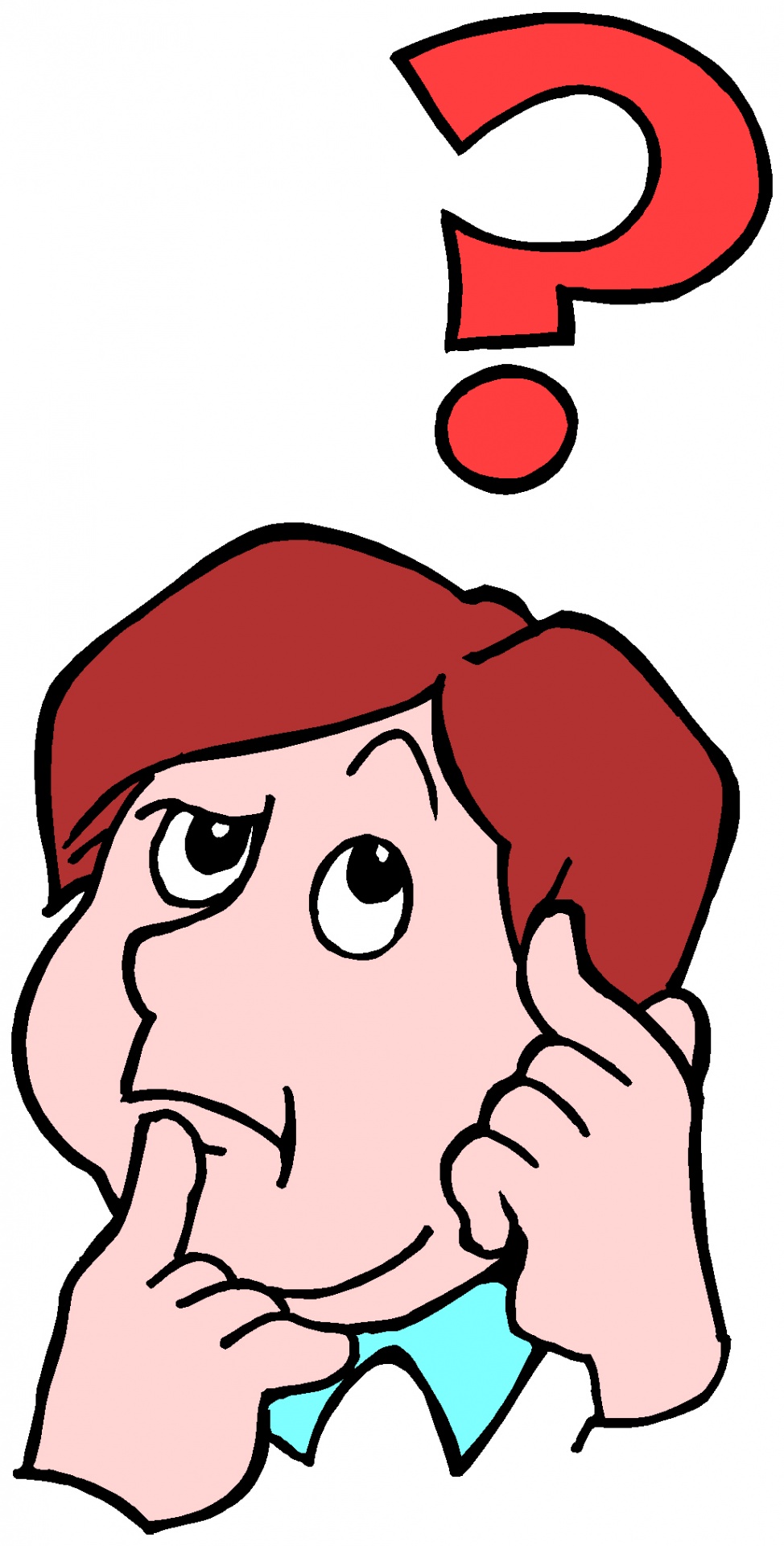 Development is "the act, process, or result of developing." 
When we provide supportive services to any NA member, group, service body or NA community
We provide services formally and informally 
There are core principles that support FD
Goal is to effectively communicate
NEZF FD 2021
4
[Speaker Notes: We have been doing fellowship development for many years. That is what has led to the growth of NA locally and globally. It has been informally and formally. When done formally, planning and prioritizing play a critical role. Core principles such as unity, cooperation, collaboration are essential. What does this entail? We know that public relations help develop our Fellowship by building lasting ties with the community outside of NA. These relationships provide something intangible, a belief that NA is a viable program of recovery. Public Relations work in a developing community or established community may often look the same too. We understand that the word "development," when applied to PR work, is more in line with growth. We understand "development" with our events to be more in line with unity. We understand "development" with our service structure to be more in line with support, especially for our groups.]
What does informal fellowship development look like?
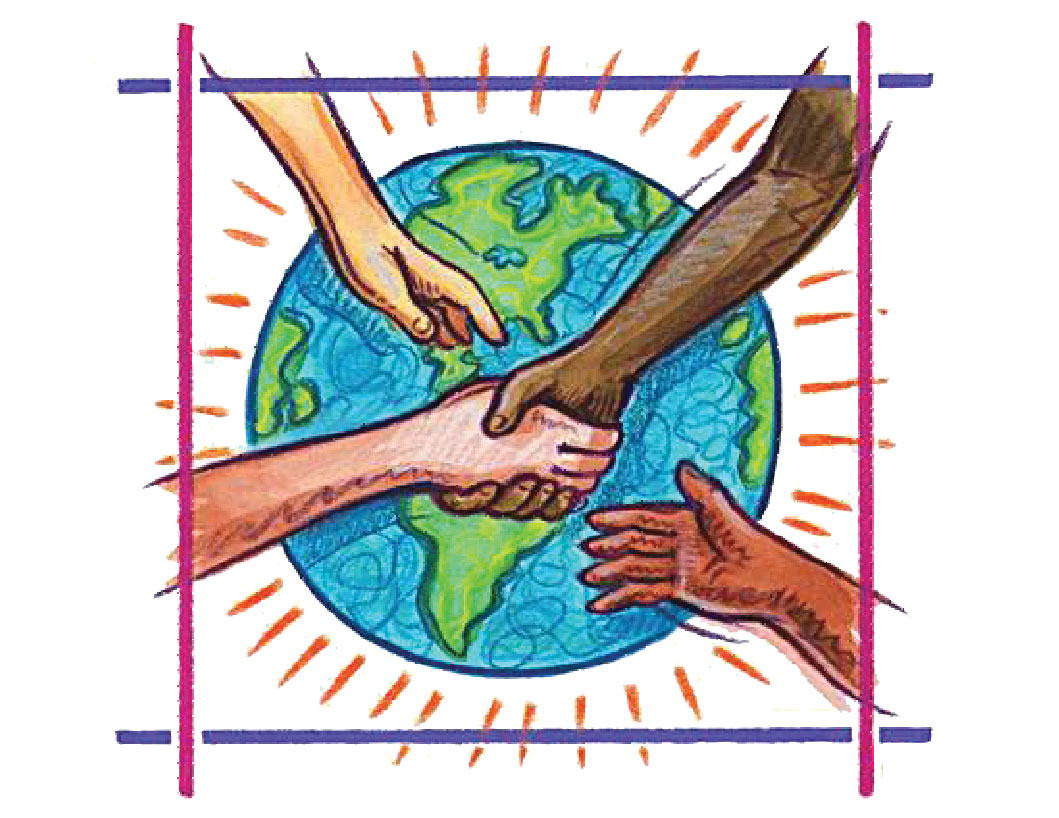 We have been doing informal fellowship development for years that has driven the growth of NA around the world. There are various ways NA communities can grow, thrive, and evolve. It does not require much planning and can be as simple as:

Sponsorship
Helping another member understand the principles of the program 
Encouraging others to get involved with NA service
Starting new meetings
Traveling to support a new or struggling meeting
Supplying literature to a new meeting 

Can you think of other examples??
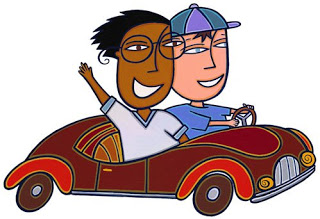 5
5
[Speaker Notes: Ask the audience to participate]
What is formal Fellowship Development?
Formal Fellowship Development describes how NA communities can discuss and plan the various ways to grow, thrive, and evolve. This service gets demonstrated best when responding to the local Fellowship's needs through a planning process that involves developing strategies and priorities. The tasks will involve responding to the needs of the NA community.
6
6
[Speaker Notes: Use planning techniques. As an example, we can look around our rooms for ‘who is missing’? Is there a certain demographic not in meetings that is represented in the community? Another example of helping our member and groups take part in the Conference Agenda Report. Gather the needs of the groups and develop the strategies to address them]
What does Fellowship Development look like in practice?
Supporting NA communities 
Developing ways to hear their needs and plan ways to fulfill those needs 
Helping train trusted servants
Providing opportunities for collaboration 
Helping members/groups participate in NA service
Searching out underserved communities 
Collaborating with Public Relations in raising awareness of NA and how to find us
Developing umbrella approach to service
NEZF FD 2021
[Speaker Notes: What examples does the audience have?]
Challenges to fellowship development and growth
Lack of trusted servants 
Inconsistency in service delivery; less services offered to groups 
Fewer available meetings
Low public awareness of NA
Geographical boundaries
Language barriers
Competition from other Twelve Step, Religious, or Treatment programs in the same community
NEZF FD 2021
8
[Speaker Notes: For developing communities, Fellowship Development may focus on core issues to growth. When we participate in a community planning session like this, we may see a greater need for PR, outreach work, and help starting new meetings. Maybe some of the hindrances to growth are geographical, political, language barriers, cultural, or competition from another Twelve Step program or programs. Our response to any of these things would have to be unique, well planned, and purpose-driven to be successful. Our core principles would still be centered around growth, unity, and support. Yet, our service efforts may vary widely from community to community.]
Benefits of formal Fellowship Development service
Development is synonymous with evolution
Adapting to the change in times, and membership needs
Rooted in growth, unity, and support
More consistent service delivery
Better trained trusted servants
Planning centered and purpose-driven
Creativity breaths life into services
Avoiding complacency with our service delivery
NEZF FD 2021
9
[Speaker Notes: Fellowship Development within an established NA community can look wildly different too. Much of what we experience with NA results from members' efforts long before we came to this Fellowship. In this case, development becomes synonymous with evolution. We are not trying to create something from nothing anymore; we are adapting what has been in place for many years to meet the incoming membership. Just like our personal journey here in Narcotics Anonymous, we continue to grow and evolve as we continue to work the steps. Fellowship Development in these communities follows this same spirit.]
Growth means change. Basic Text, Recovery & Relapse
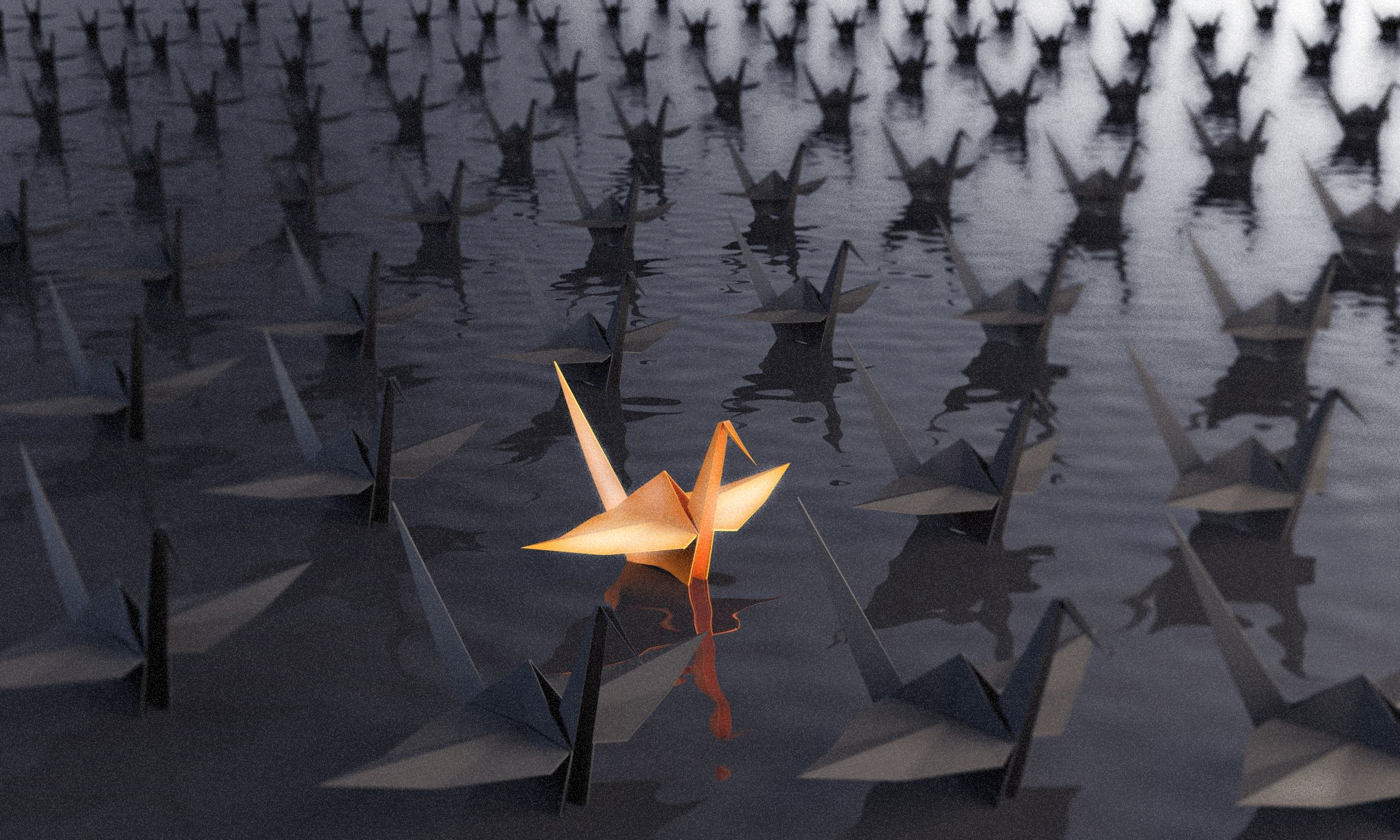 NEZF FD 2021
10
[Speaker Notes: To quote our Basic Text again, "growth means change." A harsh reality many established NA communities have been facing is the result of complacency. Complacency is just as dangerous for our services as it is to our personal recovery. We have been granted an incredible opportunity to revitalize the Fellowship that has saved our lives through the ongoing pandemic. Now we have all been forced into the Golden Age of Fellowship Development, round two.]
Using what we have available…
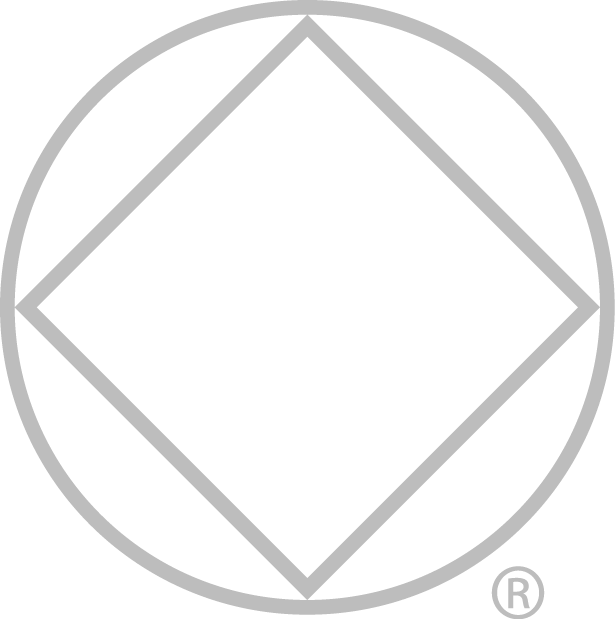 [Speaker Notes: Using technology, we have been able to create thousands of NA meetings within a couple of weeks. This growth rate has never been possible before. We have been able to collaborate with members and service bodies near and far. We have begun to unleash our creativity collectively. For a long time, many of us relied on what was built before us; now, we must learn new and creative ways to grow, thrive, and better support the groups for our survival.]
Planning for NA services asks us to think ahead, take time to prepare, and develop action plans to reach identified goals.Planning Basics
NEZF FD 2021
12
[Speaker Notes: What more can we do? How can we identify areas for growth, how can we improve our services for the future? We plan, and then we respond to the results of those plans. What Fellowship Development does in its most basic form is respond to the needs of the Fellowship. Needs identified through a planning process. Services delivered in a purpose-driven, cost-effective manner making the best use out of our available resources. How these services appear will vary from community to community. Still, again, the principles of growth, unity, and support remain true to our efforts.]
NEZF FD 2021
Fellowship Development
Fellowship Development is a practical process that describes the various ways NA communities can grow, thrive, and evolve. This concept gets demonstrated best when responding to the local Fellowship's needs through a planning process. How we respond directly depends on what the needs are.
[Speaker Notes: The concept of Fellowship Development is anything that will help our NA communities grow, thrive, and evolve. The approaches we take to achieve these goals will likely be different for each community but are all related to the same purpose. The Living Clean refers to service as "a posture of the heart," which exemplifies our core beliefs in Fellowship Development. The ways we carry out those beliefs are only as limited as our creativity.]
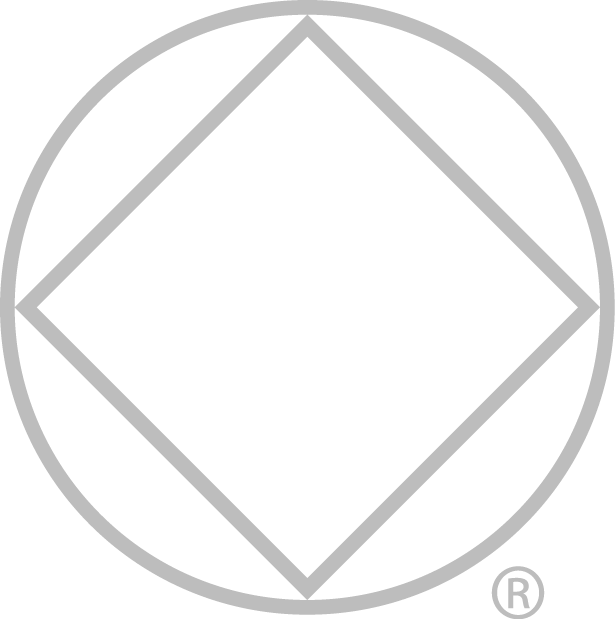 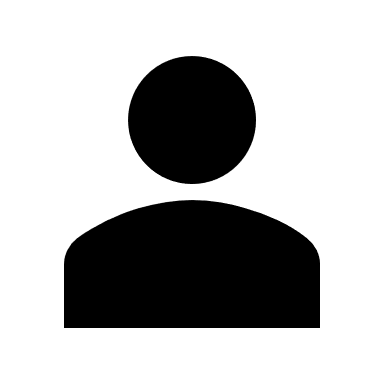 North-East Zonal Fellowship Development Team
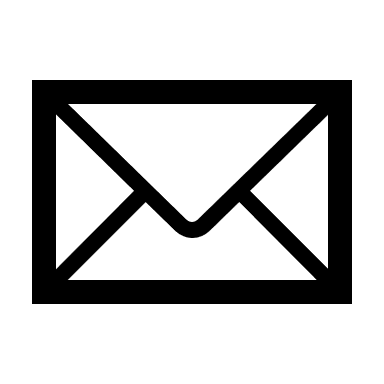 fd.nezf@gmail.com
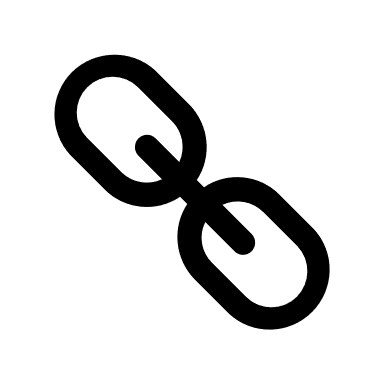 https://fd.nezf.org
[Speaker Notes: If you would like more information on Fellowship Development, would like to request a workshop from us, or would like to join us please visit fd.nezf.org for more information. Or contact us by email at fd.nezf@gmail.com]